汶上县科学技术局：
2020年政府信息公开工作年度报告
内容提要
一、总体情况
二、主动公开政府信息情况
三、收到和处理政府信息公开申请情况
四、政府信息公开行政复议、行政诉讼情况
五、存在的主要问题及改进情况
一、总体情况
1、概述
2020年，县科学技术局高度重视政府信息公开工作，认真贯彻落实《中华人民共和国政府信息公开条例》等文件精神，深入推进政府信息公开工作，本着“规范、明了、方便、实用”的原则，加强组织领导，完善政府信息公开工作体制机制，强化工作措施，进一步丰富公开内容、公开形式，有效推进了政府信息公开工作的扎实有效开展。
2、主动公开政府信息情况
信息公开的形式：通过政府网站及局门户网站公开125条，微信公众号发送信息98条。本年度针对我局的人大建议、政协议案，均已答复办理意见和落实情况。
一、总体情况
3、依申请公开政府信息办理情况
2020年度，我单位没有接到社会关于政府信息公开的申请。
4、政府信息公开管理情况
1.加强组织领导。调整成立了以科技局主要领导为组长、各科室负责人为成员的政府信息公开领导小组，并建立了以办公室为首负责处理政府信息公开日常工作的办公室，形成了主要领导亲自抓，分管领导直接抓，专（兼）职人员具体抓的工作格局，提供了全面公开、主动公开、规范公开的组织保障。

2.完善政府信息公开制度。对各科室通过网站后台等方式上传的信息，及时逐条审核，根据《条例》等相关规定，针对公开内容，做到信息公开有人管，信息发布有审查，确保政务及时主动公开。按照“公开是原则，不公开是例外”的要求，在抓好《条例》规定的主动公开内容的基础上，通过政务新媒体、政府网站、发放科技宣传彩页等多种形式，及时主动地公开相关政府信息。
一、总体情况
5、平台建设情况
汶上县科学技术局办公室是本机关的政府信息公开工作机构，现有兼职工作人员3人，负责受理信息公开申请、网站子点新闻发布、新媒体日常内容保障、政务信息公开工作。
6、监督保障情况
本单位高度重视政府信息公开工作的指导监督，聚焦群众关切，强化政策解读和舆情回应；不断强化平台建设，做好科技重点领域信息公开等，进一步提高我单位政府信息公开工作制度化、规范化、标准化水平，在全社会营造了社会公众关心科技、支持科技、参与科技的良好氛围。
二、主动公开政府信息情况
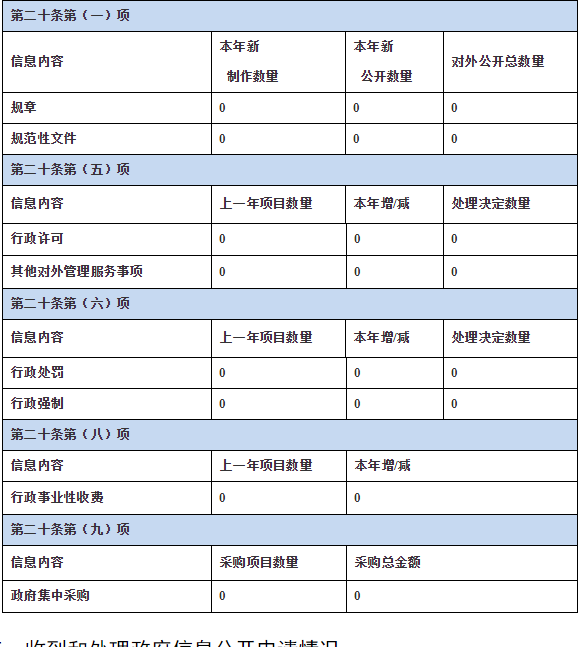 三、收到和处理政府信息公开申请情况
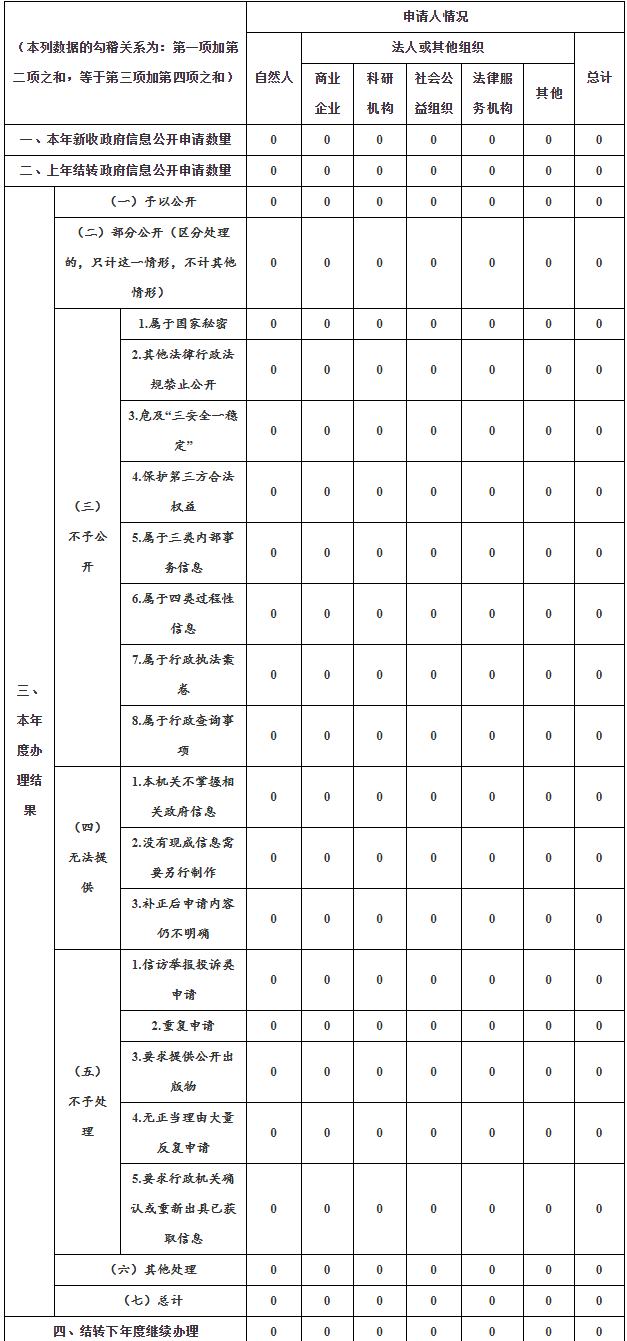 四、政府信息公开行政复议、行政诉讼情况
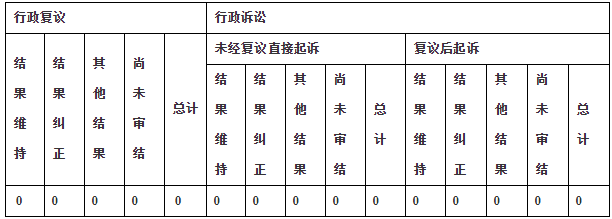 五、存在的主要问题及改进情况
2019年，汶上县科技局在推进政府信息公开方面得到了一定的成就，但同时也存在一些不足，主要表现在：
1.日常业务工作与政府信息公开有机结合不够；
2.信息公开的及时性有待进一步提高等。
针对以上问题，2020年县科技局将继续强化措施，重点做好以下几个方面工作：
（一）进一步提高思想认识。严格执行《中华人民共和国政府信息公开条例》，按照省、市、县各级政府信息公开有关要求，进一步加大信息公开力度，完善细化公开措施，增强工作的主动性和责任意识，及时有效地收集、报送信息，充实信息来源，确保应公开信息全部及时、准确地得以公开，不断增强信息量并提高时效性，增强公开效果。
（二）加强政策解读回应关切。做好政府信息公开舆情监测工作，扩大舆情收集范围，及时了解各方关切，有针对性地做好回应工作。
（三）提升业务干部业务水平。主动学习政府信息公开先进单位的工作经验和做法，进一步提升对政府信息公开工作水平，做好平台和目录建设、基础信息公开等日常性公开工作，积极主动参加相关政府信息公开培训工作，不断提升具体从事政务公开工作的工作人员的工作水平，促进我单位政府信息公开工作迈上新台阶。